Safety Matters on theMBBS BSc courseDr Michael BarrettHead of Learning ResourcesSchool of Medicine
Undergraduate Medicine
October 2012
Who are we?
Dr Michael BarrettHead of Learning Resources, School of Medicine
Jon AveryCollege Fire Safety Officer
Safety in Undergraduate Medicine
Lecture Theatres/Seminar Rooms/Libraries
Practical Labs
PC cluster labs
Human Anatomy Unit
Clinical Skills Labs
Hospital placements
General Practices & Community Clinics
Electives
Responsibilities in College
Safety Department
Policy
Investigation
Reporting
Advice
Occupational Health
Surveillance
Immunisations
Investigation
Security
College & personal securityalso Police Liaison
First Aiders
Responsibilities in Undergraduate Medicine
Course organisers & Learning Resources (policies, procedures, facilities)
Heads of Year
NHS Trusts and General Practices
Head of Undergraduate Medicine
and yourselves
Campus Safety Managers
Student Welfare Committee
Faculty Health and Safety Forum
Finding information
Year guide
Medicine Intranet
College website
Injuries & Incidents
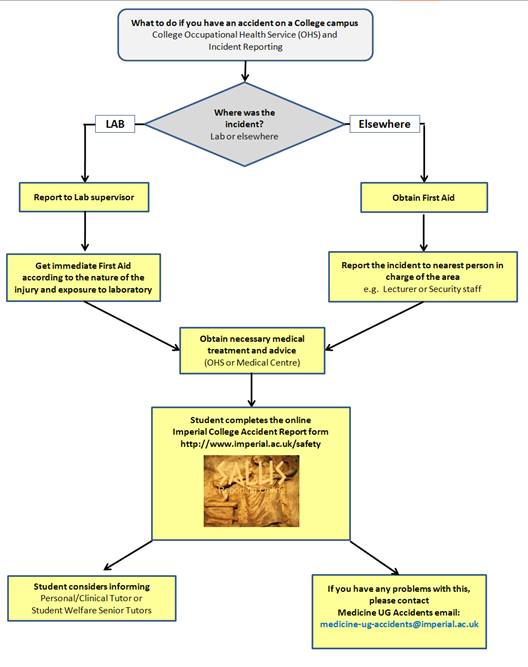 Report … but seek first aid/medical attention immediately
This ensures you are given the most appropriate treatment
We will investigate the event and take action to avoid  or prevent recurrence
In the Year Guide and on Intranet - see Policies
Local emergencies
Call the College Emergency Number who will advise the relevant campus immediately020 7589 1000
From Hospital Phones
CX & Hammersmith		3333
St Mary’s			2222
Please note there will be Fire Drills – these are arranged locally and details will be given by campus staff
Other Important contact details
Student matters	see Year Guide
Teaching intranet	https://education.med.imperial.ac.uk  
Occupational Health	020 7594 9401
Security 	020 7594 8910
Safety Dept	020 7594 9423
Estates helpdesk	020 7594 8000
Undergraduate Medicine
For general  teachings areas, the Safety Officer is…
Dr Michael Barrett020 7594 9823email: mike.barrett@imperial.ac.uk

Campus specific details about buildings and evacuations is at https://education.med.imperial.ac.uk/Policies/Safety.htm
SAFB Facilities
SAFB Facilities
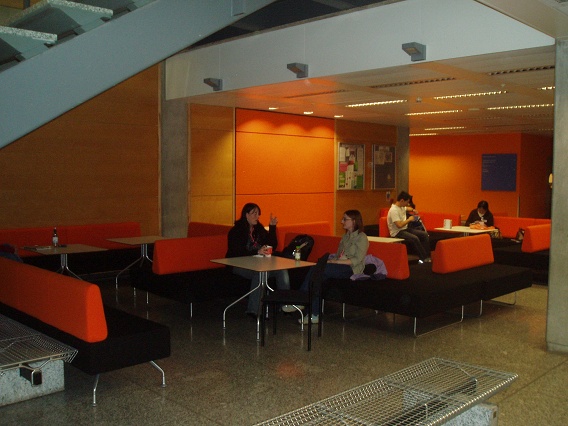 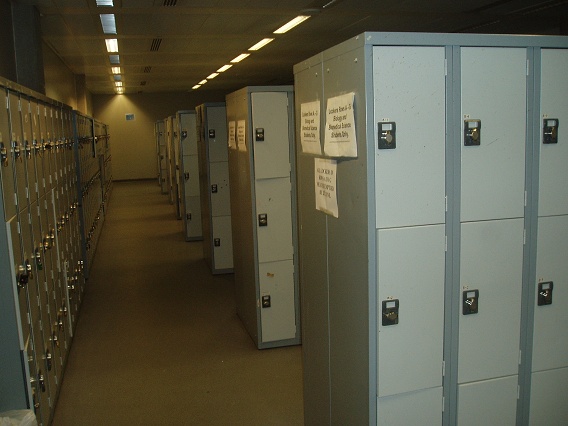 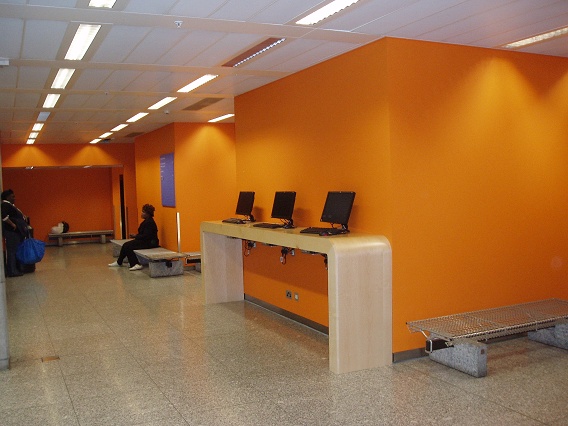 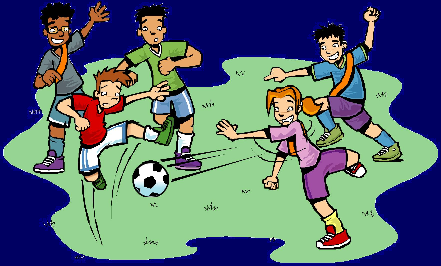 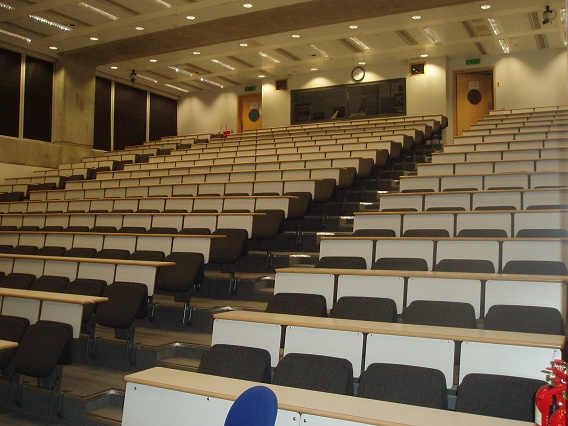 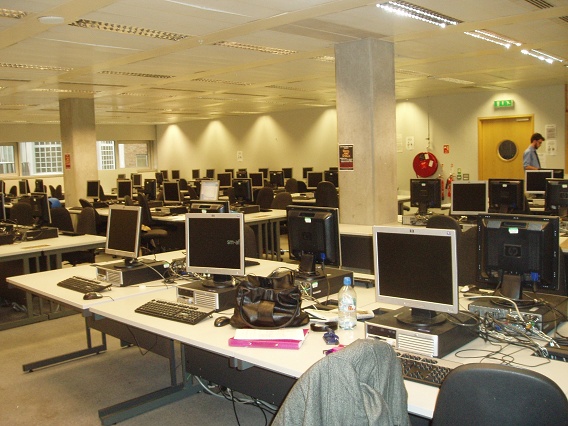 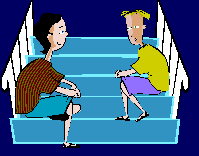 Please look after the working areas and remember there are other users of the building
Keep possessions safe and protect others
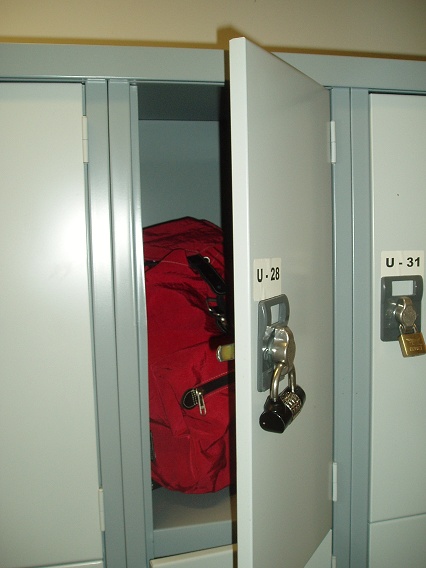 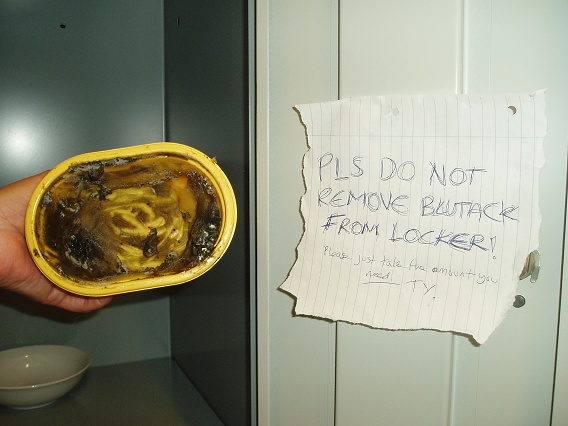 It won’t fit!
I can’t believe it’s not butter
The worst hazards?
Freshers’ Week?
End of Year Exams?
Finally…
Work safe
Play safe

But do enjoy your time here!
mike.barrett@imperial.ac.uk